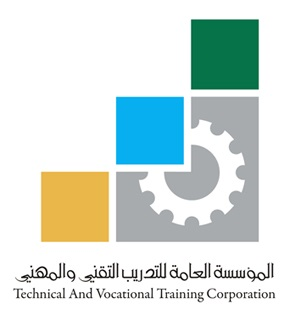 التحول بالمؤسسة ضمن برنامج التحول الوطني 2020
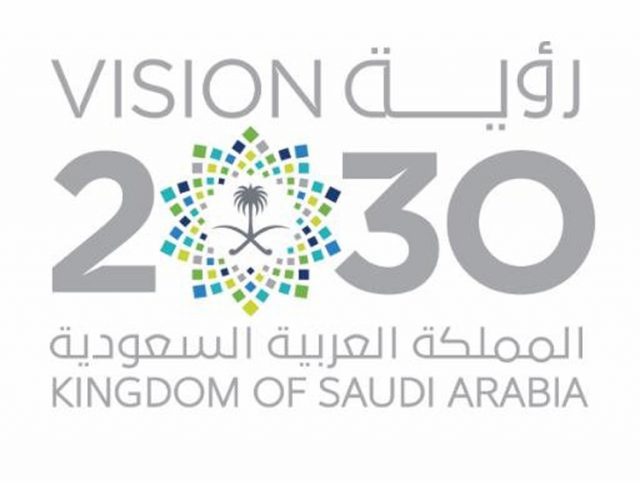 رؤية المملكة 2030
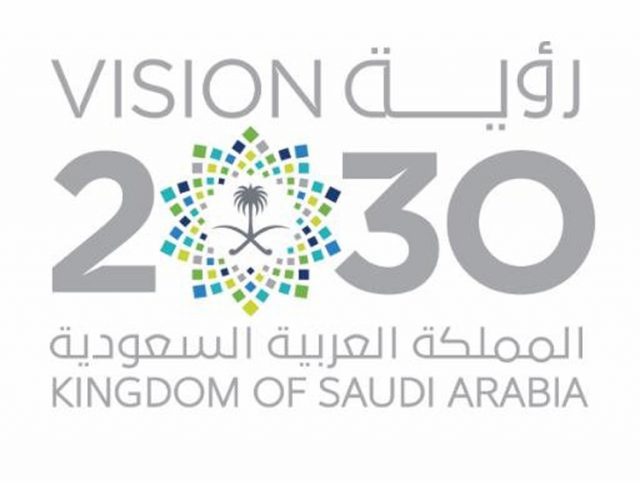 برامج لتحقيق الرؤية
برنامج داعم
برنامج التوسع في التخصيص
برنامج التحول الاستراتيجي لشركة أرامكو السعودية
برنامج الشراكات الاستراتيجية
برنامج إعادة هيكلة صندوق الاستثمارات العامة
الخطة الخمسية العاشرة
برنامج التحول الوطني
برامج أخرى لتحقيق الرؤية...
مؤسسات مساندة
مركز دعم اتخاذ القرار بالديوان الملكي
هيئة توليد الوظائف ومكافحة البطالة
الهيئة العامة للإحصاء
البرنامج الوطني لدعم إدارة المشروعات
المركز الوطني للدراسات الاستراتيجية التنموية
المركز الوطني لقياس أداء الأجهزة الحكومية
مركز الانجاز والتدخل السريع
هيئة تنمية المنشآت الصغيرة والمتوسطة
مؤسسات أخرى مساندة للرؤية ...
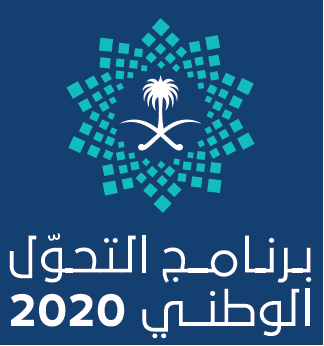 رؤية المملكة 2030 و برنامج التحول الوطني 2020
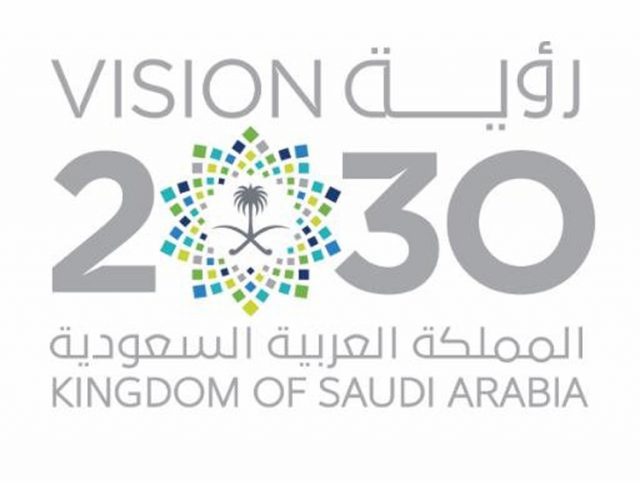 برامج لتحقيق الرؤية
برنامج داعم
برنامج التوسع في التخصيص
برنامج التحول الاستراتيجي لشركة أرامكو السعودية
برنامج الشراكات الاستراتيجية
برنامج إعادة هيطلة صندوق الاستثمارات العامة
الخطة الخمسية العاشرة
برنامج التحول الوطني
برامج أخرى لتحقيق الرؤية...
مؤسسات مساندة
مركز دعم اتخاذ القرار بالديوان الملكي
هيئة توليد الوظائف ومكافحة البطالة
الهيئة العامة للإحصاء
البرنامج الوطني لدعم إدارة المشروعات
المركز الوطني للدراسات الاستراتيجية التنموية
المركز الوطني لقياس أداء الأجهزة الحكومية
مركز الانجاز والتدخل السريع
هيئة تنمية المنشآت الصغيرة والمتوسطة
مؤسسات أخرى مساندة للرؤية ...
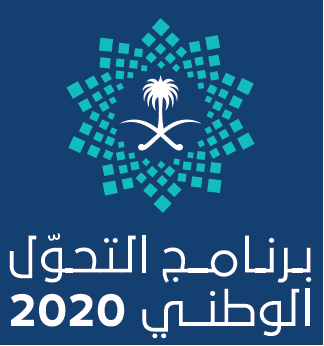 التحديات و الأهداف  ومقاييس الأداء والمستهدفات
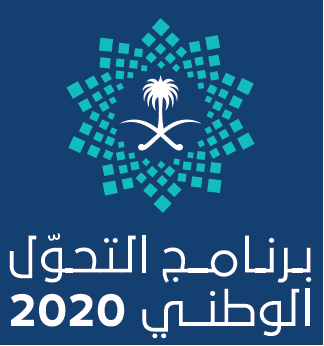 برامج المؤسسة لتحقيق الأهداف 2020
90%
نسبة الذين التحقوا بالعمل خلال ستة أشهر من تخرجهم
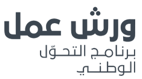 35
عدد الشراكات الاستراتيجية في التدريب مع القطاع الخاص
تطوير الشراكة الاستراتيجية مع القطاع الخاص
بناء القدرات بالوحدات التدريبية
950 الف
عدد السعوديين المقيدين في التدريب التقني المهني (البرامج التدريبية والتأهيلية)
التأهيل المهني لطلاب التعليم العام
البرامج التدريبية المرنة
12.5%
نسبة قيد خريجي الثانوية العامة للمؤسسة العامة لتدريب التقني والمهني
البرامج التدريبية المسائية
نسبة العاملين الذين تم فحصهم مهنيا وتنطبق عليهم ضوابط الفحص المهني
50%
الإطار الوطني للمؤهلات
تطوير وتطبيق الفحص المهني للتخصصات التقنية والفنية المساعدة
80%
نسبة المعاهد والكليات المعتمدة
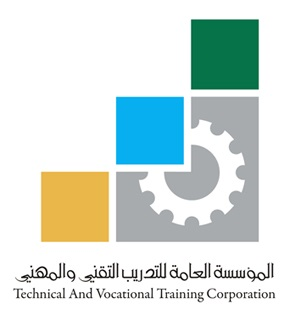 شكراً لكم